স্বাগতম
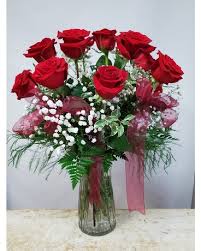 পাঠ পরিচিতি
শ্রেণী-৮ম
সময় -৫০ মিনিট
বিষয় -গণিত
অধ্যায়-১১
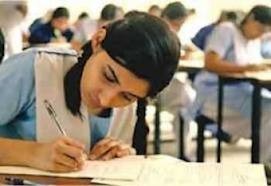 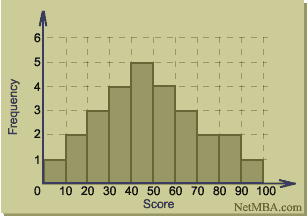 ছবিটি দেখ
৮ম শ্রেণীর শিক্ষাথীর বয়সের গড় ১১
আজকের পাঠ
আয়তলেখ
ও
গড়
শিখন ফল
গড় কাকে বলে লিখতে পারবে ?
অশ্রেণীকৃত তথ্যের ক্ষেত্রে গড় নির্ণয় করতে পারবে  
আয়তলেখ অংকন করতে পারবে ?
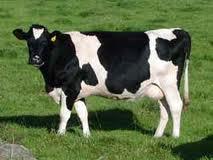 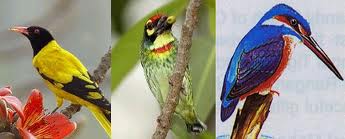 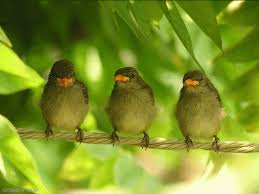 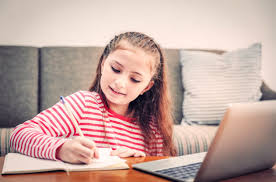 ২+১+২+১÷৪=
একক কাজ
গড় কাকে বলে বলতে পারবে ?
সমাধান
উপাত্তসমুহের সমষ্টিকে উপাত্তসমুহের সংখ্যা দ্বারা ভাগ করলে গড় পাওয়া যায়
জোড়ায় কাজ
৮ ম শ্রেণীর ৫ জন শিক্ষাথীর জোড়ায় কাজের প্রাপ্ত নাম্বার দেওয়া হল 
১২,৫,৫,৬,৬ নম্বরগুলির গড় নির্ণয় কর ।
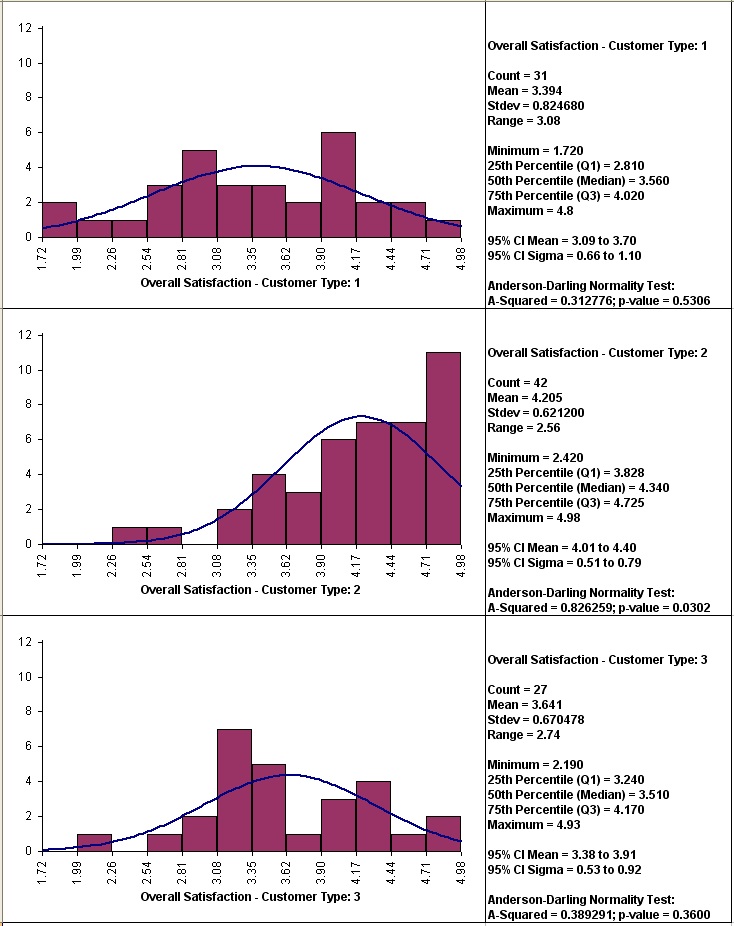 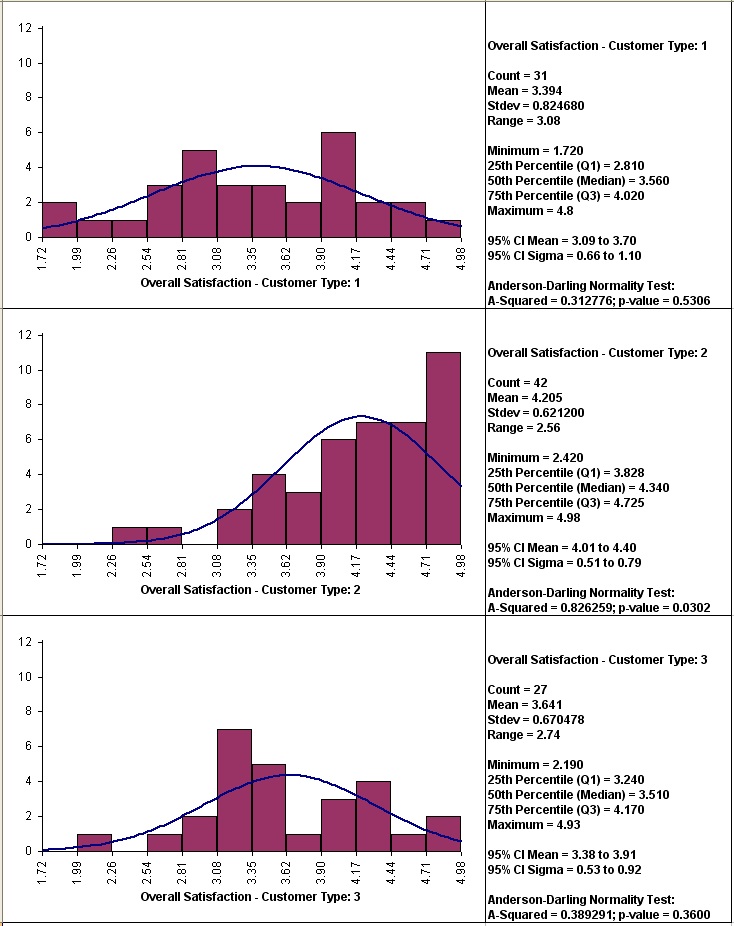 দলীয় কাজ
বয়সের গড় দেওয়া আছে। আয়তলেখ আঁখ
গনসংখ্যা
শ্রেণীর নিম্ন সীমা
মূল্যায়ন
গড় কাকে বলে ?
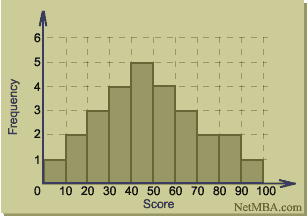 আয়তলেখে গনসংখ্যা কোথায় থাকে ?
উঃ(ক)উপরে (খ)নিচে (গ)ডানে (ঘ)বামে
ধন্যবাদ
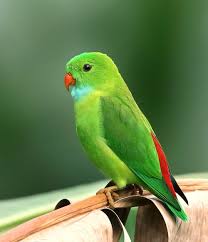